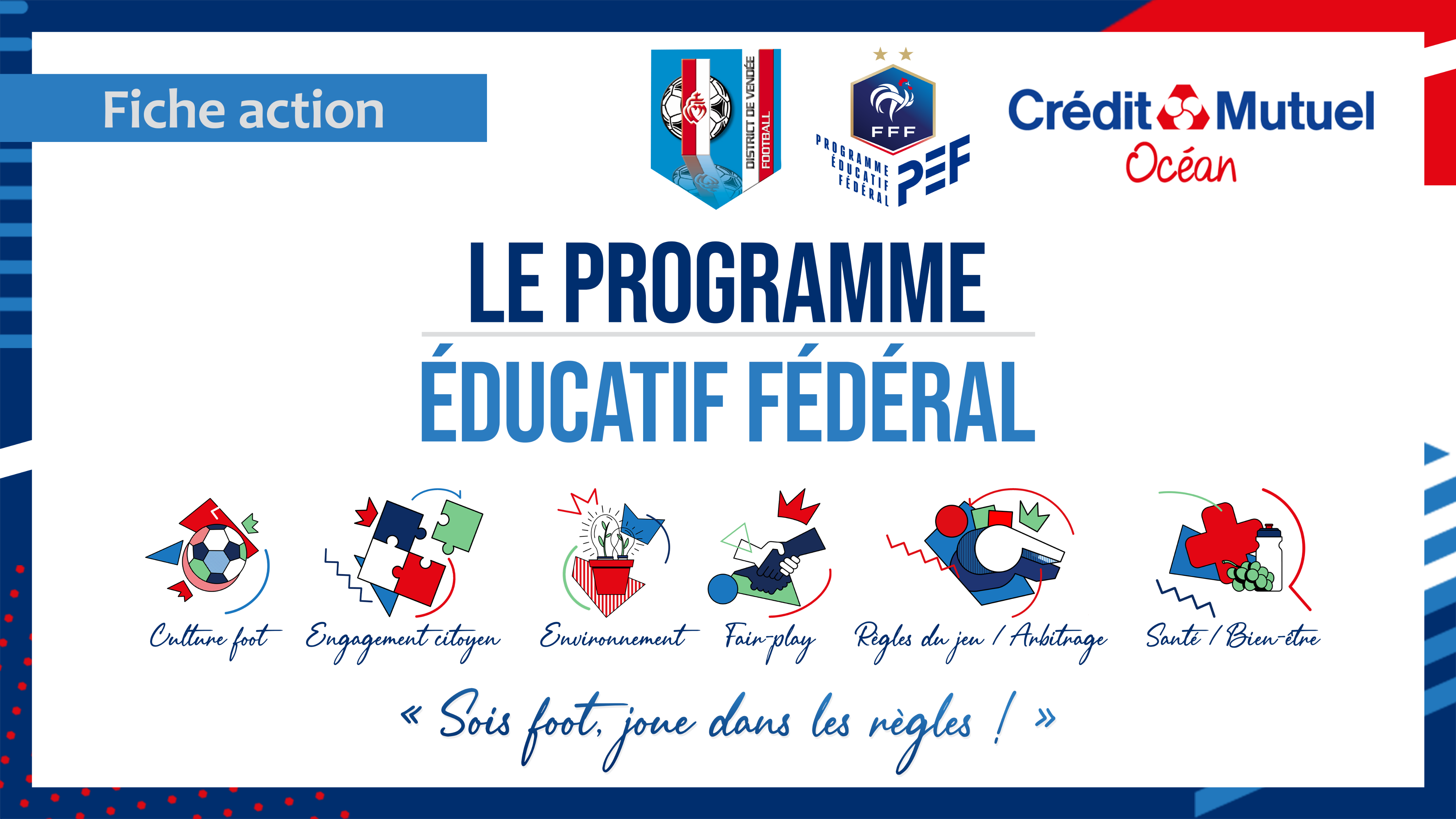 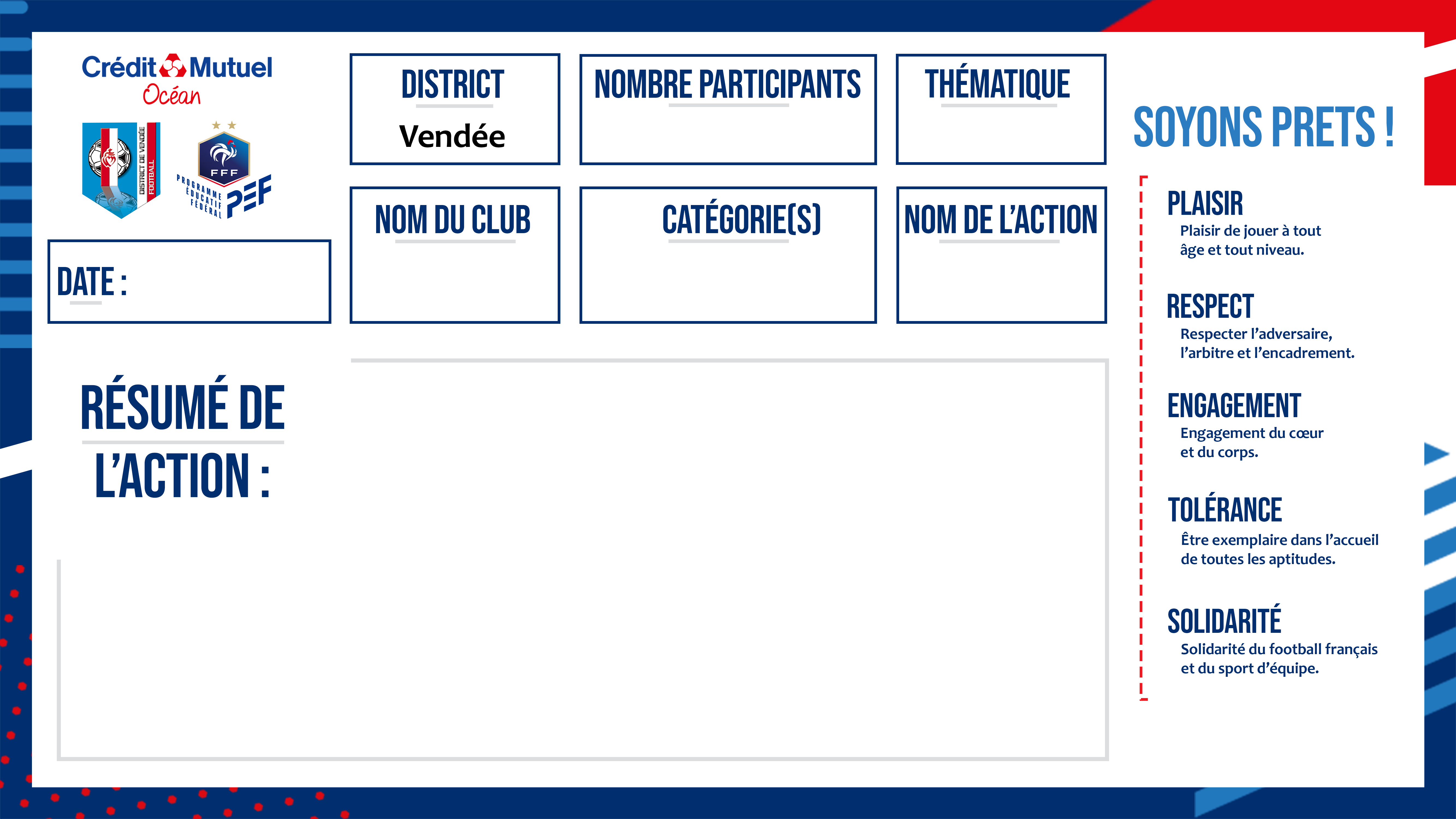 Règles du jeu / Arbitrage
32
FCPB L’Hermenault
Tenir le rôle d’arbitre/assistant
U8/U9 et U10/U11
04/11/2021
Nous nous sommes rassemblés dans le club house du club. Les enfants étaient 			répartis en petit groupe et avaient face à eux une feuille avec les gestes des 			arbitres et une autre feuille avec les noms des gestes. 

L’objectif était qu’ils retrouvent les gestes et leurs significations. Les corrections ont été données à la fin de cette séquence.

Ensuite, nous avons organisé un tournoi où chaque U10 et U11 était en charge d’arbitrer un match seul (sous la tutelle d’un éducateur). Les U8 et U9 étaient à deux pour arbitrer un match (sous la tutelle d’un éducateur aussi).

Cette action a duré de 14h à 16h.
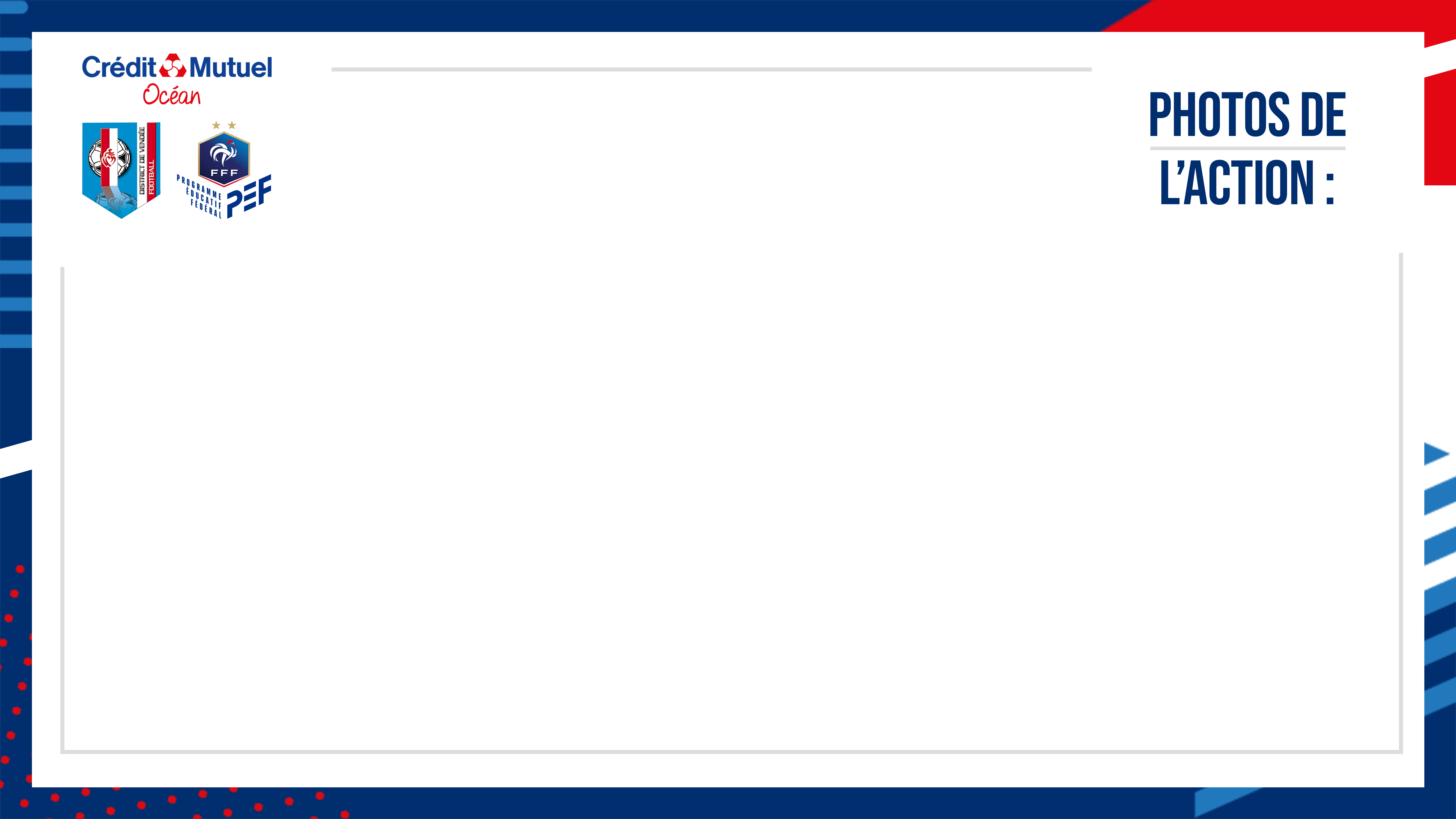 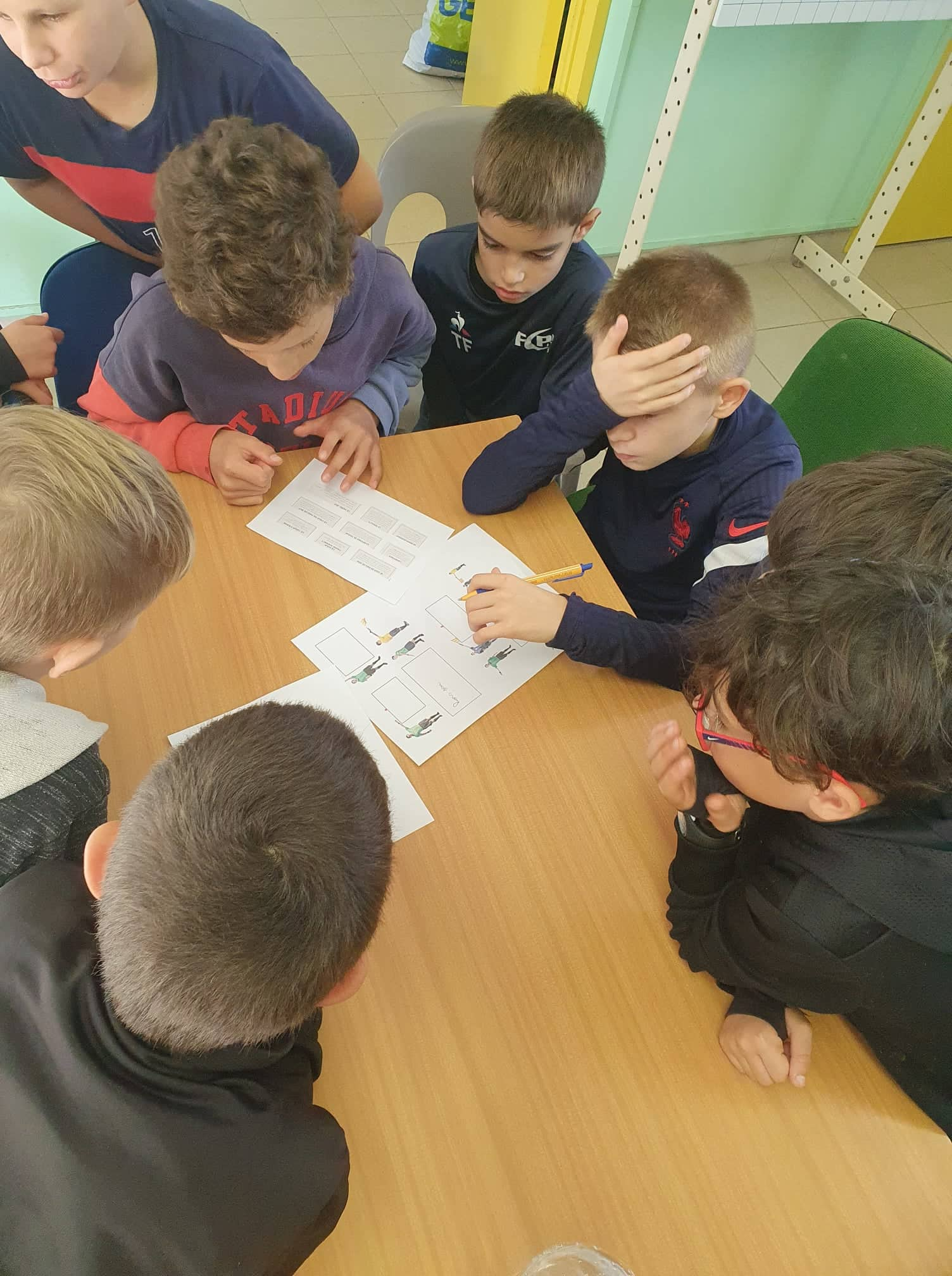 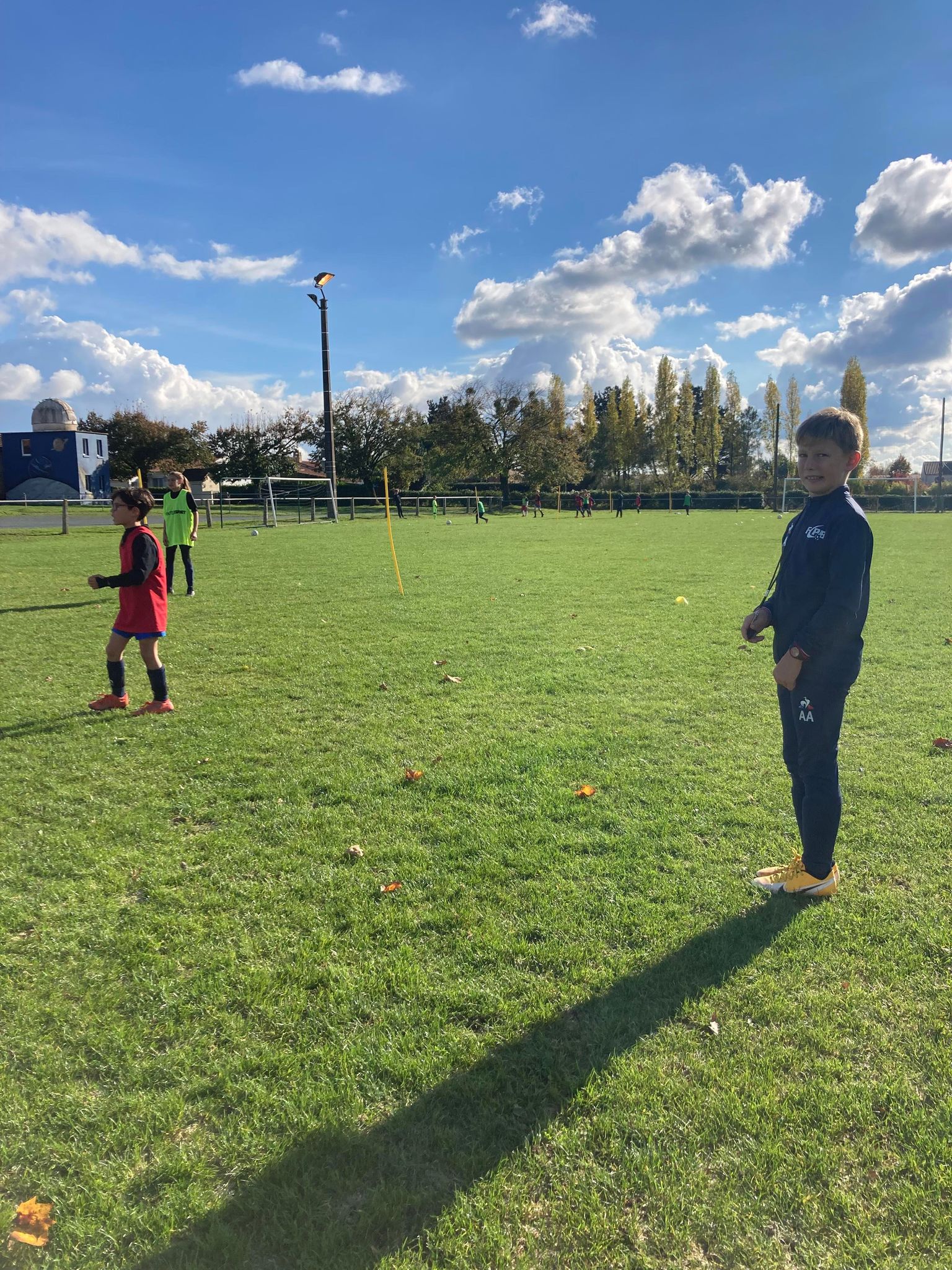